Dotační příležitosti
I.
jaro
Klíčová slova
Veřejná podpora
Dotace
Subvence
Grant
Podpora de minimis
Národní fond
Státní fondy
GA ČR, TA ČR, GA UK
Dotace
původ slova 
latinské sloveso „dare“ – „dávat“; podstatné jméno „dos“
české „dotace“ se následně vyvinulo přímo od substantiva „dotatio“; činnost opatřování dary – popř. v mírně přeneseném významu samotný dar.
Stručný etymologický slovník jazyka českého „dotace“ jako „pravidelný příděl peněz“
Příruční slovník jazyka českého – rozšířená definice, která příděl peněz vztahuje zvláště k „nějakému ústavu, úřadu, korporaci nebo jednotlivcům“
Ekonomická encyklopedie a všeobecná encyklopedie Universum - příděl rozpočtových prostředků.
EU
Veřejná podpora
Vychází z unijního úpravy
Základní zásadou unijního práva je spravedlnost vyjádřená zejména principy neutrality a proporcionality
Důraz na rovné podmínky na trhu a férovou hospodářskou soutěž v rámci jednotného vnitřního trhu
Zakotvení zásad do SFEU hlava VII. Veřejná podpora v jakékoliv formě jednoznačně může býti hrozbou volné hospodářské soutěže a je proto podrobněji upravena v oddílu 2 SFEU, zásadní články 107 až 109, přičemž zásadním je článek 107 odst. 1. (právo je velmi obecné)
Nepřehlednost, mnoho výjimek
V národních právních systémech subjekty práva často chápou na různých úrovních odlišně – silná pojmová nejednotnost. Tzv. pojmová nekonzistentnost, nešvar české legislativy – nejasný, zmatečný výklad nebo komplikované dovozování obsahu jednotlivých pojmů. 
Nejčastější formou převod (transfer) veřejných finančních prostředků, jako dotace, příspěvky, granty a subvence.
Veřejná podpora
Může být hrozbou volné hospodářské soutěž
Každá podpora poskytnutá v jakékoli formě státem nebo ze státních prostředků, která narušuje nebo může narušit hospodářskou soutěž tím, že zvýhodňuje určité podniky nebo určitá odvětví výroby a pokud ovlivňuje obchod mezi členskými státy
Podpora, která splňuje výše uvedená kritéria, je neslučitelná se společným trhem a tedy obecně zakázaná
Výjimka z obecného zákazu poskytování veřejné podpory může být povolena na základě tzv. blokových výjimek nebo na základě rozhodnutí Evropské komise
Legální výjimky: podpory malého rozsahu, podpory v režimu obecné blokové výjimky, podpory ve formě vyrovnávacích plateb za výkon služby obecného hospodářského zájmu
Veřejná podpora
Lze zařadit:
přímé poskytování veřejných prostředků (dotace a příspěvky)
daňové úlevy – snížení daní, státní záruky, prodej nemovitostí za nižší než tržní cenu, zvýhodněné úvěry, zvýhodněné nájmy, budování infrastruktury, prominutí cla, prominutí plateb za sociální či zdravotní pojištění, prominutí odvodu za porušení rozpočtové kázně a prominutí penále, kapitalizace pohledávek či kapitálové injekce.
Regionální podpora
Jedna z nejvýznamnějších kategorií veřejné podpory
Určena pro investice v méně rozvinutých regionech, které mají méně než 75 % průměru HDP v Evropské unii
Intenzita podpory je předepsána mapou regionální podpory, která pro ČR stanoví intenzitu 25 % způsobilých nákladů ve všech regionech NUTS II s výjimkou Prahy. V Praze nelze poskytovat regionální podporu.
Přímý převod finančních prostředků
Charakteristickým rysem všech uvedených druhů veřejné podpory je jejich nenárokovost. 
Pokud se uzavírá smlouva o uvedené veřejné podpoře, má charakter veřejnoprávní smlouvy.
Rozdělení je důležité zejména v daňových/účetních oblastech poskytovatelů, ale i příjemců této formy veřejné podpory.
Dotace 

Subvence
 
Příspěvky

Granty
Dotace
latinsky „dare“ – dávat
poskytnutí finančních prostředků 
nenávratná finanční podpora obvykle z veřejných zdrojů
peněžitý dar (např. od státu, územně správního celku aj. )
na dotaci není právní nárok (podle § 2 o RP), nestanoví-li právní předpis jinak
Dotace a program - vymezení
Definice, vymezení – různé; důležitý účel

Příklady:
Zákon č. 218/2000 Sb., o rozpočtových pravidlech územních celků, § 3 Pojmy 
Pro účely tohoto zákona se rozumí
a) dotací peněžní prostředky státního rozpočtu, státních finančních aktiv nebo Národního fondu poskytnuté právnickým nebo fyzickým osobám na stanovený účel,

Vyhláška č. 504/2002 Sb., o účetnictví, § 27 , kterou se provádějí některá ustanovení zákona č. 563/1991 Sb., o účetnictví 
Za dotaci považují bezúplatná plnění přímo nebo zprostředkovaně poskytnutá podle zvláštních právních předpisů ze státního rozpočtu, státních finančních aktiv, Národního fondu, ze státních fondů, z rozpočtů územních samosprávných celků na stanovený účel.

Zákon č. 218/2000 Sb., o rozpočtových pravidlech, § 12 
Programem se pak rozumí soubor věcných, časových a finančních podmínek konkrétních akcí na pořízení nebo technické zhodnocení hmotného a nehmotného dlouhodobého majetku, s výjimkou drobného hmotného a nehmotného dlouhodobého majetku.
Příklady dělení dotací
podle účelu 
účelové (svázány s konkrétní aktivitou)
neúčelové (všeobecné; nemají konkrétně vymezené podmínky užití)

podle výše dotace 
částka je předem známa
dotace závislé na výkonu

podle nároku na přidělení
nárokové (spojeny s výkonem určité veřejné služby)
nenárokové (příjemce se musí aktivně ucházet)

podle financování výdajů
běžné
kapitálové (financování jednorázových investičních akcí)
Nebo-li
neinvestiční
investiční

podle nároků na disponibilní prostředky
poskytnuté na bankovní účet
poskytnuté formou otevření čerpacího limitu u banky, poskytnuté po realizaci projektu,

podle nároku na vlastní prostředky
dotace se spoluúčastí (podíl příjemce na celkově vynaložené částce)
bez spoluúčasti.
 Více zde: https://www.rozvojobci.cz/news/klasifikace-dotaci1/
Dotace
Účelové dotace
se spoluúčastí - s procentním podílem příjemce
bez spoluúčasti
s otevřeným koncem
s uzavřeným koncem


Obecné dotace
paušální (fixní částka)
dotace závislé na výkonu (výkonové) 
s otevřeným koncem
s uzavřeným koncem

Dotace uzavřené (s uzavřeným koncem) stanovena maximální částka, která může být poskytnuta. Je stanoven limit. 
Dotace otevřená (s otevřeným koncem) - není částka nijak limitována.
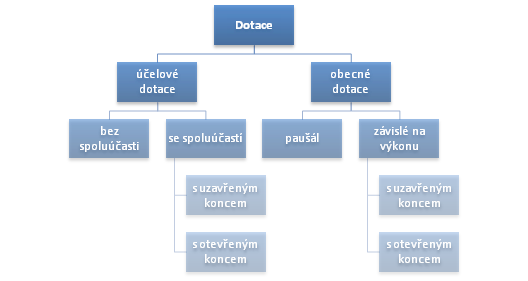 Zdroj: Bailey, S. J. Local Government Economics, 1999. s. 181
BEZ SPOLUÚČASTI
účelové – specifické
 příjemce ručí za použití k danému účelu	SE SPOLUÚČASTÍ 	(podmíněné)
                                    	a) otevřené 			                b) uzavřené

neúčelové – všeobecné		PAUŠÁLNÍ
příjemce (např. nejčastěji ÚSC) 
má plnou pravomoc k jejich použití
			 ZÁVISLÉ NA VÝKONU
			  a) otevřené              			  b) uzavřené
Dotace
Programové 
Individuální  
Mimořádné
Subvence
Latinsky „sub-venire“ - přijít na pomoc, pomáhat
Systematická hmotná podpora nebo výpomoc z veřejných prostředků.
Vždy účelově vázána.
Nepoužívá se pro veřejné výdaje na školství, zdravotnictví, obranu, sociální pomoc apod., kde se z veřejných prostředků hradí většina nákladů.
Smyslem je podpora veřejně prospěšné činnosti
Legislativně neukotvený pojem, chápán zpravidla jako účelově vázaný převod finančních prostředků. V právním systému ČR má tedy stejný význam jako dotace.
Někdy problémové – subvence do zemědělství, energetiky (zvýhodnění některých)
Příspěvek, grant
Příspěvek
legislativně není zcela definovaný pojem
význam vyplývá ze zákona o rozpočtových pravidlech
jedná se podobně jako dotace o účelově vázaný
účelovost přitom často bývá šířeji definována jako úhrada provozních nákladů
Grant
slovo přejaté z legislativy EU
obsahově shodný s pojmem dotace, tedy účelově vázanou finanční podporou
na rozdíl od dotace, o kterou žádá potenciální příjemce s konkrétním záměrem, je u grantu účel stanoven poskytovatelem dotace
uchazeči soutěží o získání grantu
typický je grant prostředkem na podporu vědy, výzkumu a kultury, např. zákon o podpoře výzkumu, vývoje a inovací 
účelová dotace jednotlivci nebo organizaci na speciální účel
forma stipendia udělovaného zpravidla vědeckému pracovišti nebo kolektivu na řešení určitého výzkumného záměru
grant jako projekt, který získal grantovou podporu
Podpora de minimis
podpora malého rozsahu
podpora malého a středního podnikání 
vzhledem k nízké částce nenaplňuje některé znaky definice veřejné podpory:  neovlivňuje obchod a nenarušuje hospodářskou soutěž
často není brána jako veřejná podpora
výše limitu de minimis se vztahuje k subjektu a rozhodnému období – tj. ke třem po sobě následujícím účetním obdobím stanovených příjemcem podpory dle zákona o účetnictví (současné a dvě předcházející)
Právní úprava podpory de minimis je obsažena v nařízení Komise (EU) č. 1407/2013 ze dne 18. prosince 2013, o použití článků 107 a 108 Smlouvy o fungování Evropské unie na podporu de minimis
Jednomu podnikateli nesmí být za jakákoliv tři po sobě jdoucí zdaňovací období poskytnuta podpora přesahující v součtu částku 200 000 EUR, v případě podpory podnikatele podnikajícího v odvětví silniční dopravy 100 000 EUR. Přihlíží se rovněž k podporám de minimis získaným podnikateli spojenými s příjemcem
Podpora de minimis
upravena zákonem

 Příklady poskytování podpory de minimis v ČR
podpora finanční úřady - odpouštění penále, některých sankcí a odvodů
OSSZ - odpouštění penále a dalších sankcí a odvodů aj.

Centrální registr podpor de minimis (RDM)

CzechInvest 
agentura pro podporu, podnikání a investice
důležitá zejména při poskytování finančních prostředků ze zdrojů Evropské unie

Centrální registr podpor de minimis (RDM)
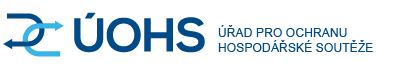 Slovníček pojmů

Manuály, metodiky a další dokumenty
Zdroje dotací „státu“
státní rozpočet (dotace schválené rozpočtovým zákonem a dotace z kapitoly Všeobecná pokladní správa)
územní samosprávné celky (kraje, obce),
rezortní kapitoly (převedené z ministerstev na kraje),
státní fondy (Státní fond rozvoje bydlení, Státní fond životního prostředí, Státní fond kultury, Státní fond tržní regulace, Státní fond pro zúrodnění půdy, Státní fond pro podporu a rozvoj české kinematografie, Pozemkový fond)
mimostátní zdroje (především  EU, Norské fondy).
Dotace ze strukturálních fondů a investičních fondů
Fondy EU – rozdělení finančních prostředků
Na národní úrovni rozdělováni do OP
2021-2027 OP
Národní fond
peněžní prostředky, které má ČR k realizaci a spolufinancování z rozpočtu EU (s výjimkou podpory pro rozvoj venkova)
účty vede MF ČR
Dotace ze státního rozpočtu
Z veřejných prostředků
Složka výdajů státního rozpočtu
Na peněžní prostředky státního rozpočtu není právní nárok, nestanoví-li zvláštní právní předpis jinak.
Dotace poskytované z rozpočtu Evropské unie tvoří i část jeho příjmů
Státní rozpočet České republiky má formu zákona, který je každoročně schvalován Poslaneckou sněmovnou. Spravuje MF.
MF ČR dohlíží na čerpání dotací ze SR. Důsledný monitoring a transparentnost CEDR (Centrální evidenci dotací z rozpočtu
CEDR https://cedr.mfcr.cz
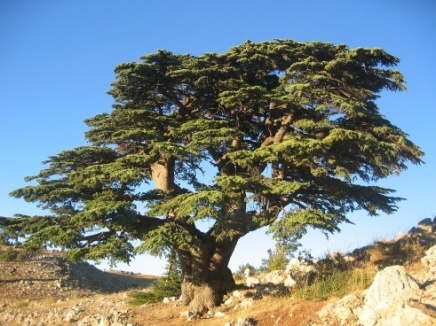 Veřejné fondy
Charakteristické znaky fondu:
Právní subjektivita navázána na určitý majetek
Konkrétní příjmy
Konglomerát veřejného majetku
Účel

Kategorie Veřejných fondů
Veřejné fondy v širším smyslu
Státní rozpočet, územní rozpočty, rozpočty komor

Veřejné fondy v užším slova smyslu
Státní fondy
Národní fond
Účelové fondy územních samosprávných celků 
Netržní fondy (zajišťování sociálního pojištění)
Zajišťovací fondy (pojišťovací fondy, finanční rezervy pro činnosti s vyšší mírou rizik)
Národní dotační tituly
Každé ministerstvo vyhlašuje v průběhu roku  speciálně zaměřené dotačních titulů
Cca 300 dotačních titulů ročně
Vyhodnocování jednotlivých programů a přístup ministerstev, jakožto poskytovatelů,  by měl být stejný, příp. obdobný
Dotace ze státních fondů
Finanční zabezpečení zvlášť stanovených úkolů a hospodaření s prostředky pro ně určenými. 
Každý státní fond se zřizuje zákonem
Státní fond životního prostředí ČR
Státní fond kultury ČR
Státní fond dopravní infrastruktury (SFDI)
Státní fond rozvoje bydlení
Státní zemědělský intervenční fond
Státní fond kinematografie
Státní fondy
fondy mimorozpočtové  (zvláštního druhu) 
fondy netržní 
fondy zajišťovací 
fondy územně samosprávných celků
instituce vládní podpory podnikatelských aktivit s účastí prostředků ze státního rozpočtu
Příklady dotací
Programů na energeticky úsporné renovace je ale v Česku celkem osm, řízených třemi ministerstvy.
Z aktuálního průzkumu Sdružení EPS ČR VYPLÝVÁ:
Dotační program Nová zelená úsporám (NZÚ) na zateplení rodinných domů či tzv. kotlíkové dotace na výměnu zastaralých kotlů zná alespoň 7 Čechů z 10. 
O dalších i podobných pobídkách zaměřených na energetické úspory však slyšelo méně než 15 % lidí. 
I z těchto programů lze přitom čerpat miliardy korun na energeticky úsporné renovace budov, primárně na zateplování. K němu přistoupilo již 56 % obyvatel Česka a dalších 29 % ho plánuje v horizontu 5 – 10 let.
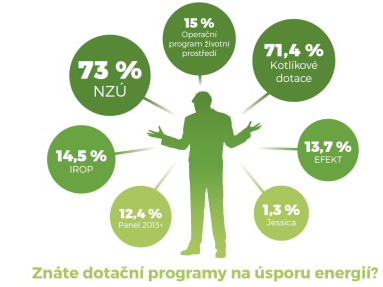 Významné grantové agentury
Podporují různé vědecké, kulturní, vzdělávací a obecně prospěšné projekty

Grantová agentura České republiky (GA ČR) 
státní instituce, organizační složka státu
standardní grantové projekty, juniorské projekty, postdoktorandské projekty, mezinárodné grantové projekty - bilaterální projekty, základní výzkum

Grantová agentura Karlova univerzity (GA UK) 
-     pro mladé vědce, základní výzkum

Technologická agentura České republiky (TA ČR)
Rozvojové agentury, např.
Česká rozvojová agentura
Vládní agentura založená při MZV ČR
Dotace na projekty zahraniční rozvojové spolupráce pro nestátní neziskové organizace
Prioritní partnerské země: Bosna a Hercegovina, Etiopie, Gruzie, Kambodža, Moldavsko, Zambie, Ukrajina, Palestina
Dotační titul
Téma; klíčové slovo, které daný dotační titul charakterizuje 
Název dotačního titulu ministerstvy vyhlašovaný
Vyhlašovatel
Web - informace k danému dotačnímu titulu, např. vyhlašované výzvy nebo dokumentaci k předchozím výzvám. 
Vymezení žadatelů 
Termín příjmu žádostí 
Výše alokace (indiv.)
Výše dotace
Způsobilé výdaje, případně horní a spodní limity
Podporované aktivity
Poznámky
Dotace od soukromého subjektu
pomoc od soukromého subjektu
sponzorský příspěvek, charita
podpora převážně neziskové akce, osoby nebo organizace formou finančního příspěvku případně nefinanční podpory. 
především jde o zviditelnění
nejvíce sport, vědy, výzkum, kultura, charitativní oblasti. Jméno sponzora v názvu akce  - časté 
zvláštní oblast sponzorství politických stran – hrozba korupce
Názory nepodporující dotaceJak fungují dotaceJindřich Pilc (Svobodní), in Parlamentní listy (medium šířící dezinformaci?)
Postavíte „kongresové centrum případně „školící středisko“ s velkým podílem peněž daňových poplatníků, v rámci dotačního programu s názvem řekněme třeba „vzdělávání“, to zní přeci ušlechtile.Vyčkáte pět let „udržitelnosti“ s provozem dle dotačních podmínek a po pěti letech: Kouzlo! Máte soukromý hotel.
A tak podobně to funguje v různých oblastech a točí se v tom obrovské peníze. Naprosto dokonalé okrádání lidí a zcela legálně.
Jelikož se v tom točí takové peníze, tak je velmi silný zájem na tom, aby to tak pokračovalo, a proto se lobbistické skupiny na tomto systému profitující snaží přesvědčovat veřejnost, že je to tak pro všechny výhodné, dávat své peníze státu, potažmo EU, které za tyto peníze budou páchat všeobecné dotované trvale udržitelné dobro.
Neprofitují pouze příjemci dotací, ti pouze využili systém, profitují také a možná především přerozdělovači, kteří tento systém rozjeli a udržují v chodu. A samozřejmě peníze při přesvědčování pomáhají, mediální kampaň ovlivňující veřejnost něco stojí. A nejlepší na tom je, že je to přesvědčovací kampaň opět za peníze daňových poplatníků. Naprosto dokonalé.
Fundraising
u neziskových organizací
získávání zdrojů, pěstování zdrojů
získání finančních nebo jiných prostředků na obecně prospěšnou činnost
získání nejen finance, ale také kontakty, věcné dary apod.
benefiční akce
organizace získá podporu a donátor pocit uspokojení nebo uznání
styl: „Nedostanete, oč nepožádáte“
FORMY FUNDRAISINGU
Fundraising individuální
finanční prostředky
dar (peněžitý nebo věcný)
veřejná sbírka
loterie
dobročinná aukce
DMS (dárcovská SMS)
Firemní fundraising - oslovování podniků a firem
darů (peněžitý nebo věcný)
financí z dobročinné aukce
reklamy
propagace
zapůjčení prostor či techniky
zapůjčení pracovníků (např. pro pomoc s účetnictvím, přípravou strategického plánu, s využitím marketingu pro rozvoj činnost)
Fundraising od státních donátorů – prostředků formou projektů statní správy a místní samosprávy
Nadace, nadační fondy – prostředky získávané formou projektů, nadační příspěvek/grant, dotace